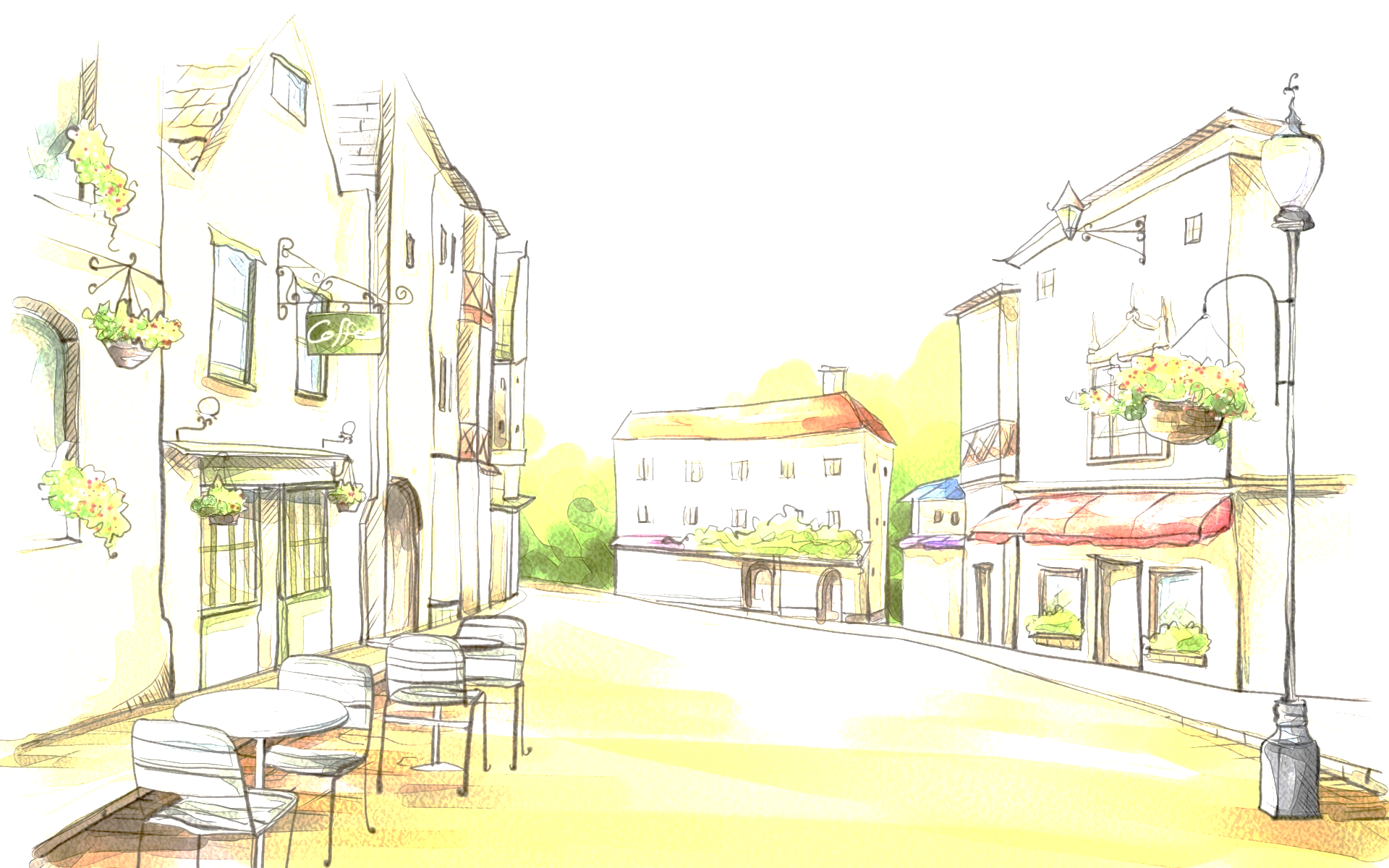 КЗО НВК № 33«Маріїнська багатопрофільна гімназія - загальноосвітній навчальний заклад І ступеня» Дніпровської міської радиШевченківський районДніпропетровської області
Вулицями 
рідного краю
Виконавці: Середа Ірина, Семенова Марія,
Яценко Мирослав, Кириченко Єгор
учні 8 – Б класу
Актуальність
полягає в доречності зміни назв деяких вулиць, знайдену інформацію можуть використовувати вчителі історії на своїх уроках.
Мета 
проаналізувати зміни назв вулиць, описати будинки в яких проживали видатні особистості, та художній стиль споруд.
Предмет дослідження:
 вулиці та споруди розташовані в межах дослідної території.
Завдання
вивчення наявних дослідницьких джерел з цієї теми
 дати загальну характеристику назвам вулиць;
 дізнатися художній стиль виконання будинків;
 розкрити біографічні дані видатних людей;
 проаналізувати зібраний матеріал і зробити висновки.
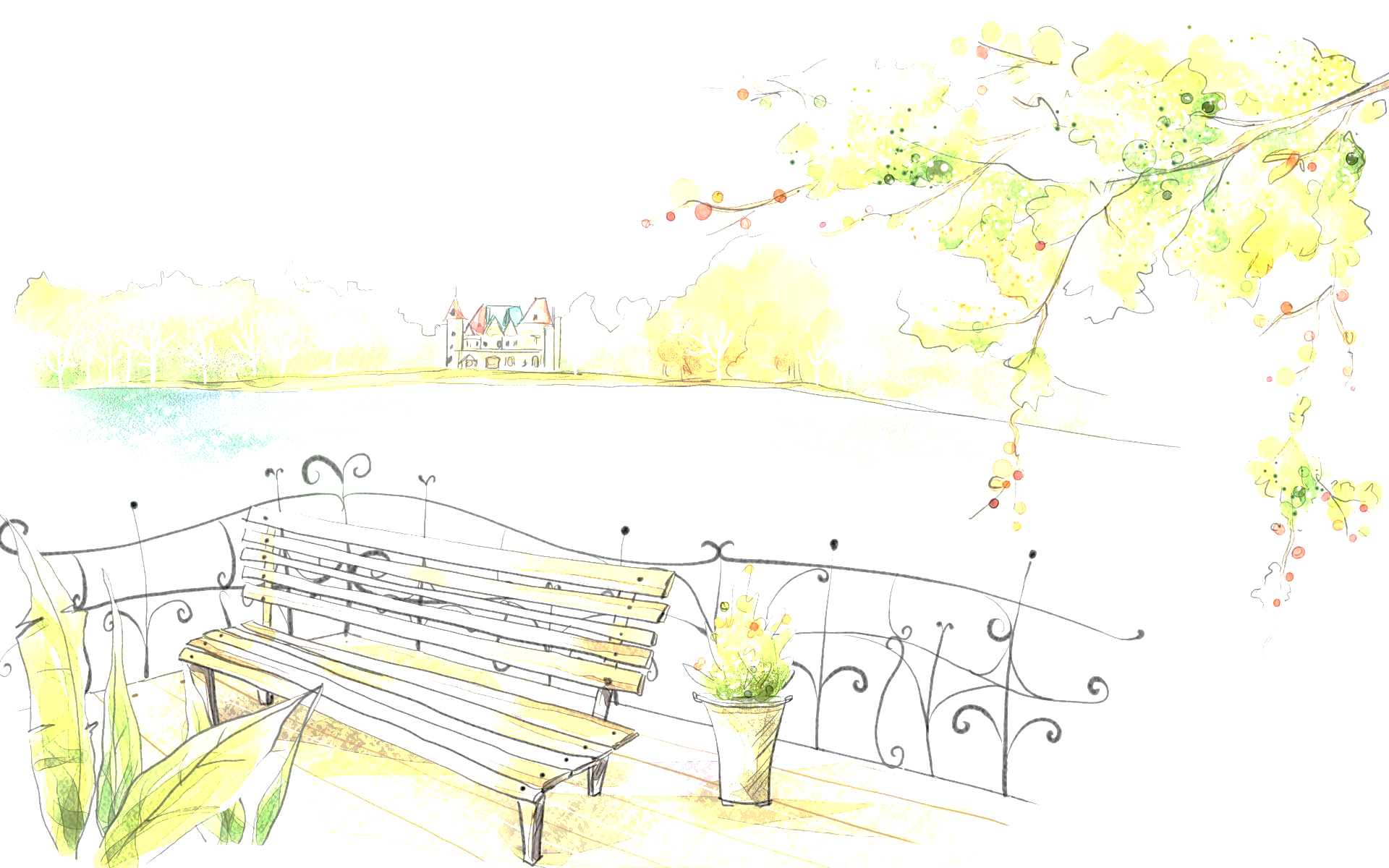 Вулиця Вадима Сідура
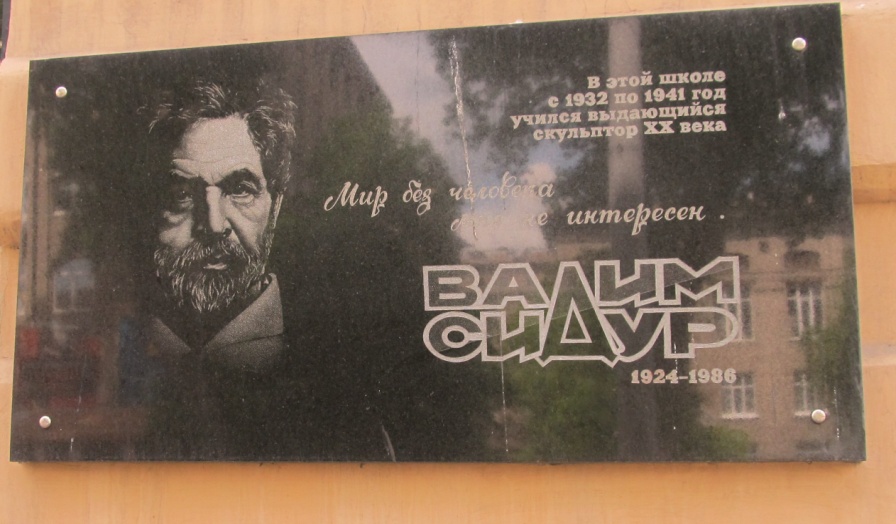 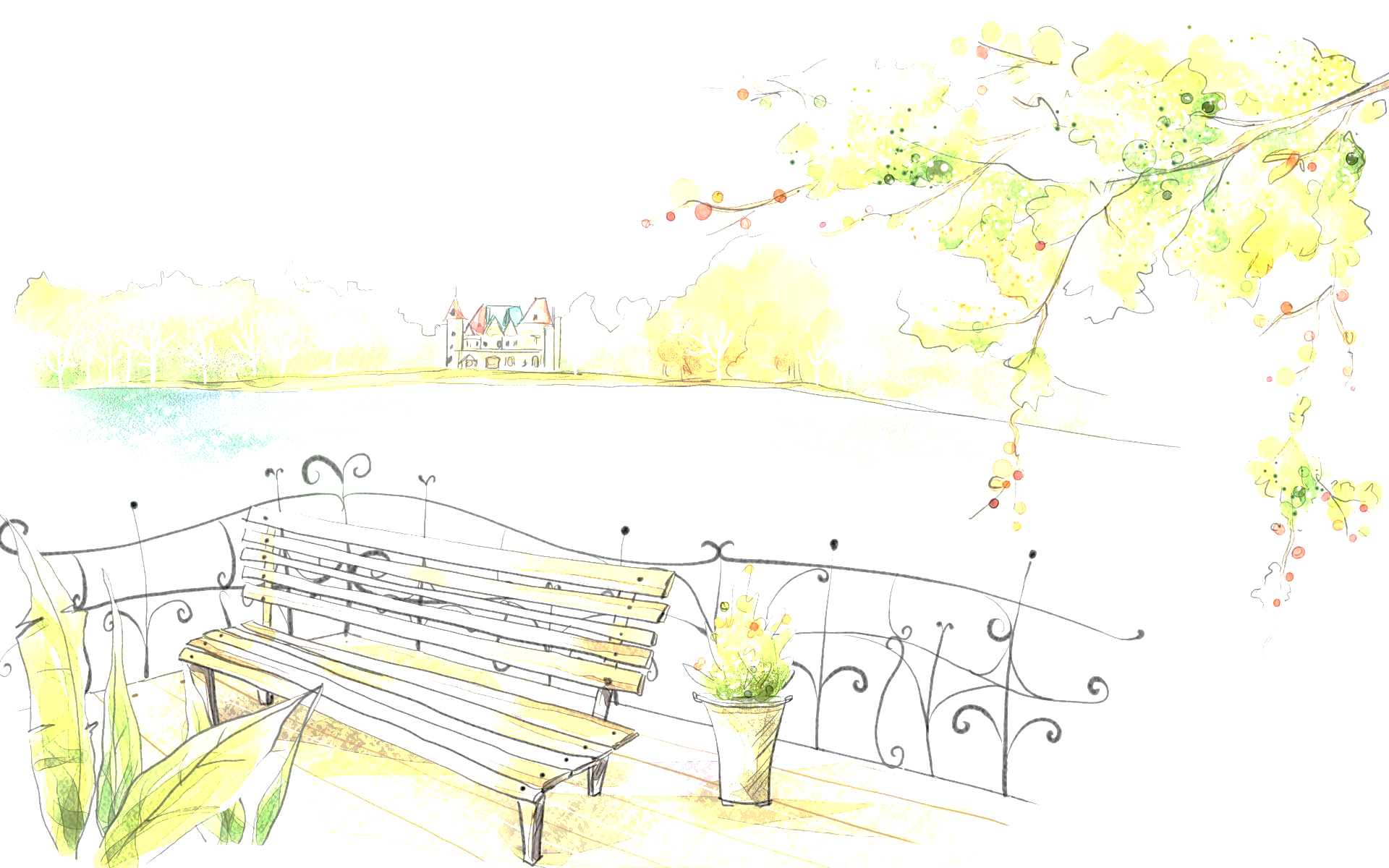 Вадим Сідур
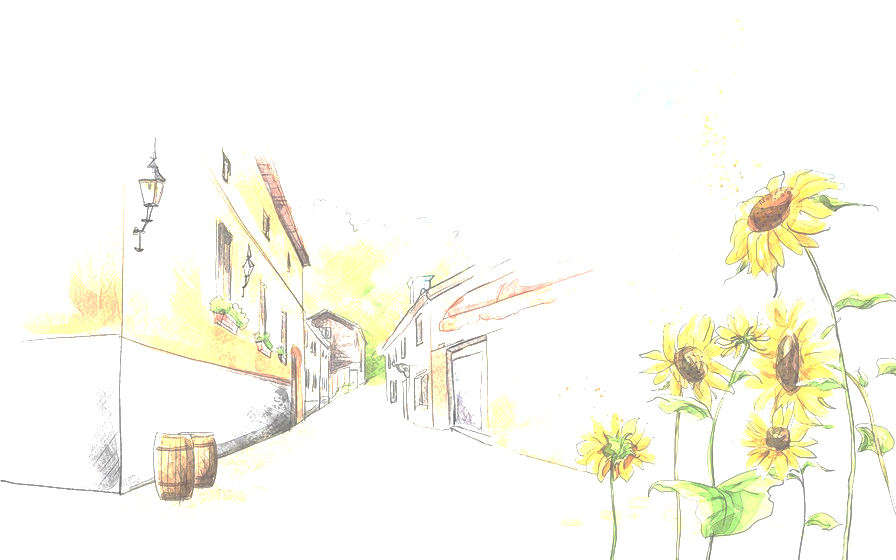 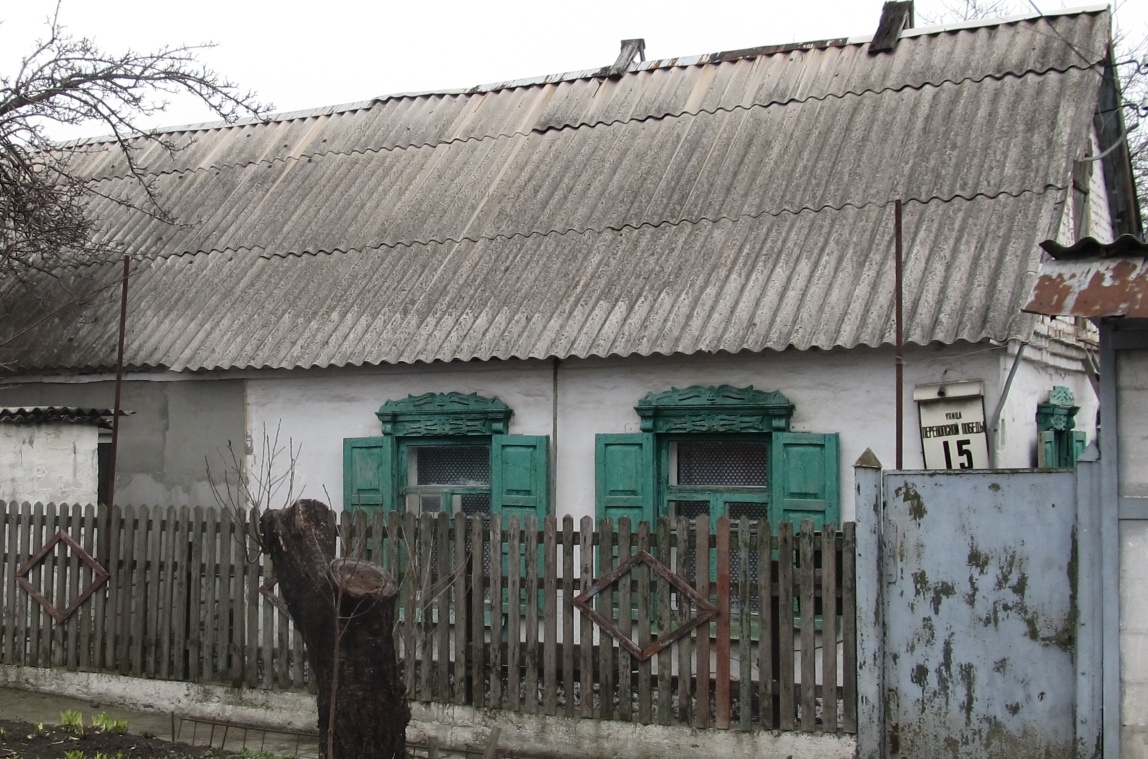 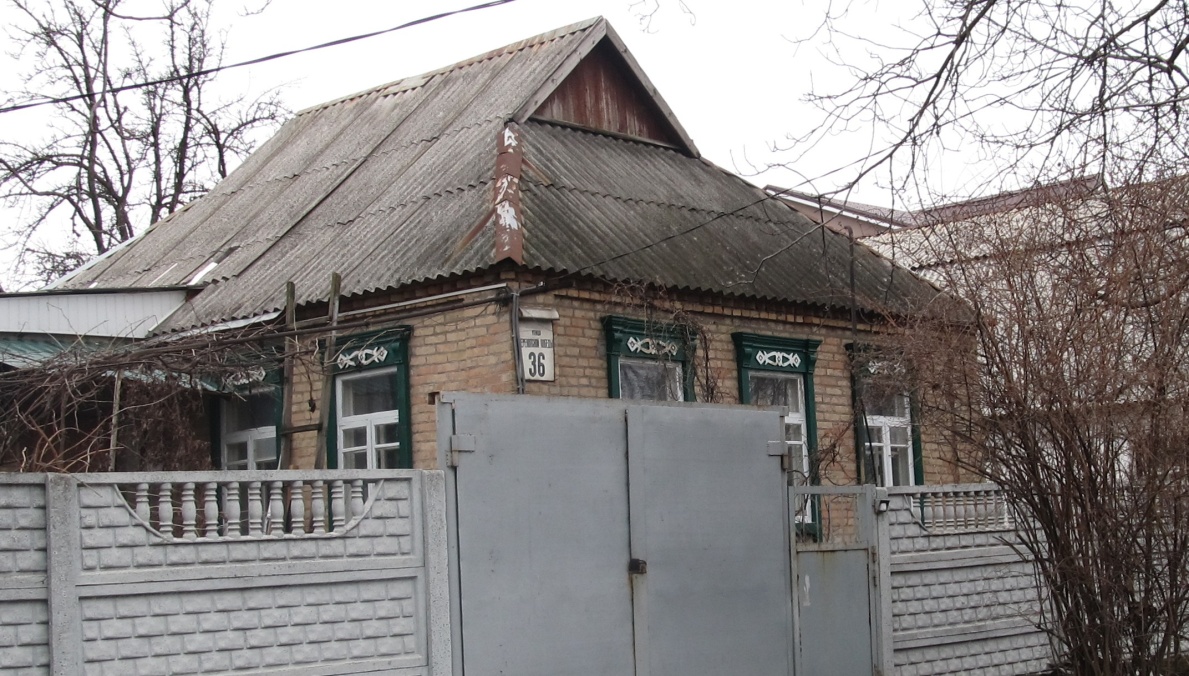 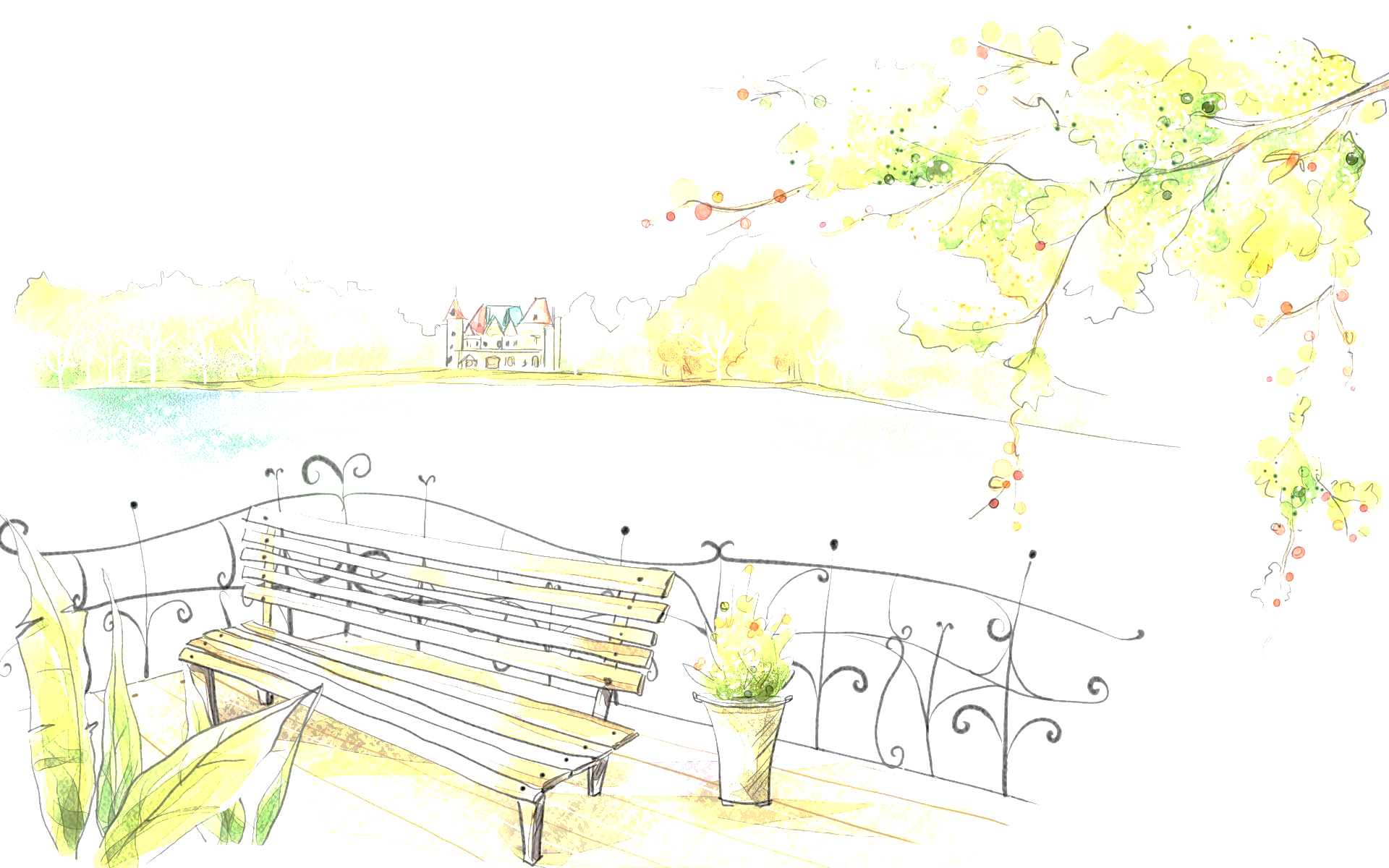 Вулиця Олександри Риндовської
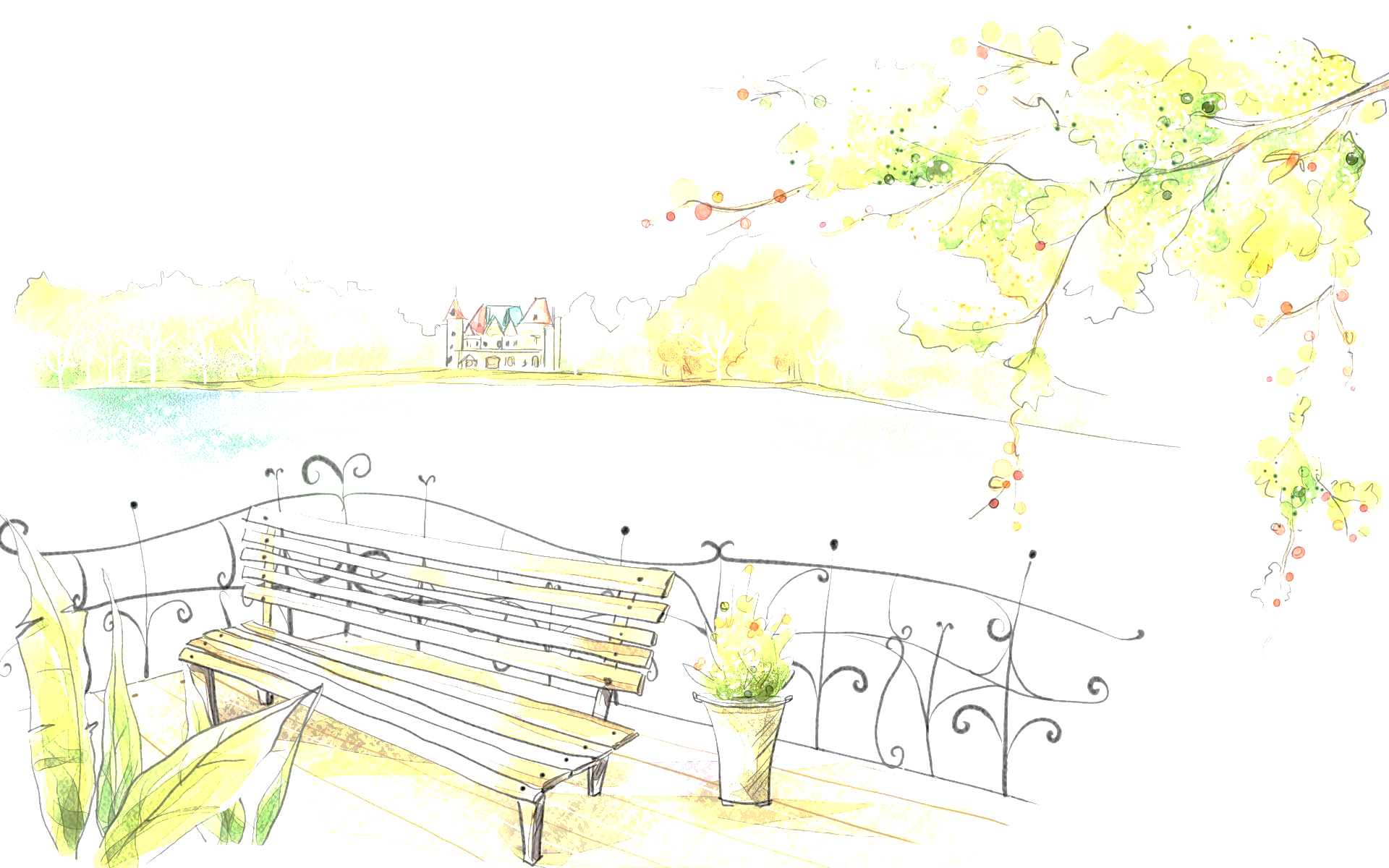 Олександра Риндовська
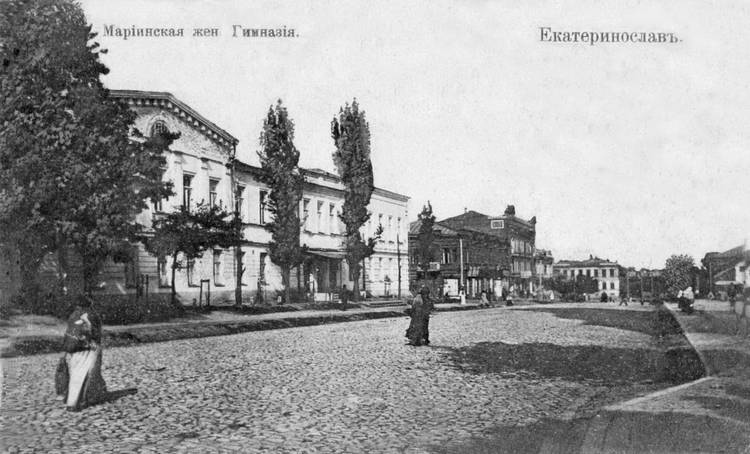 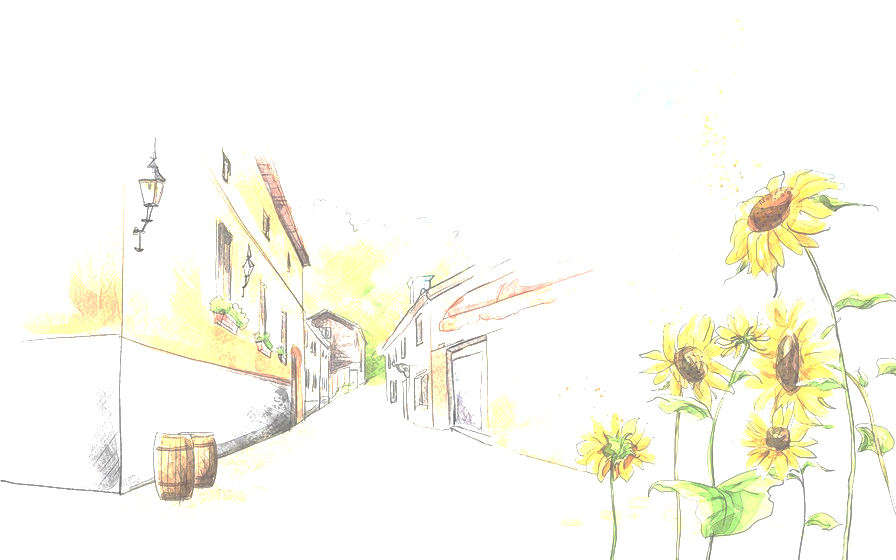 Вулиця Короленко
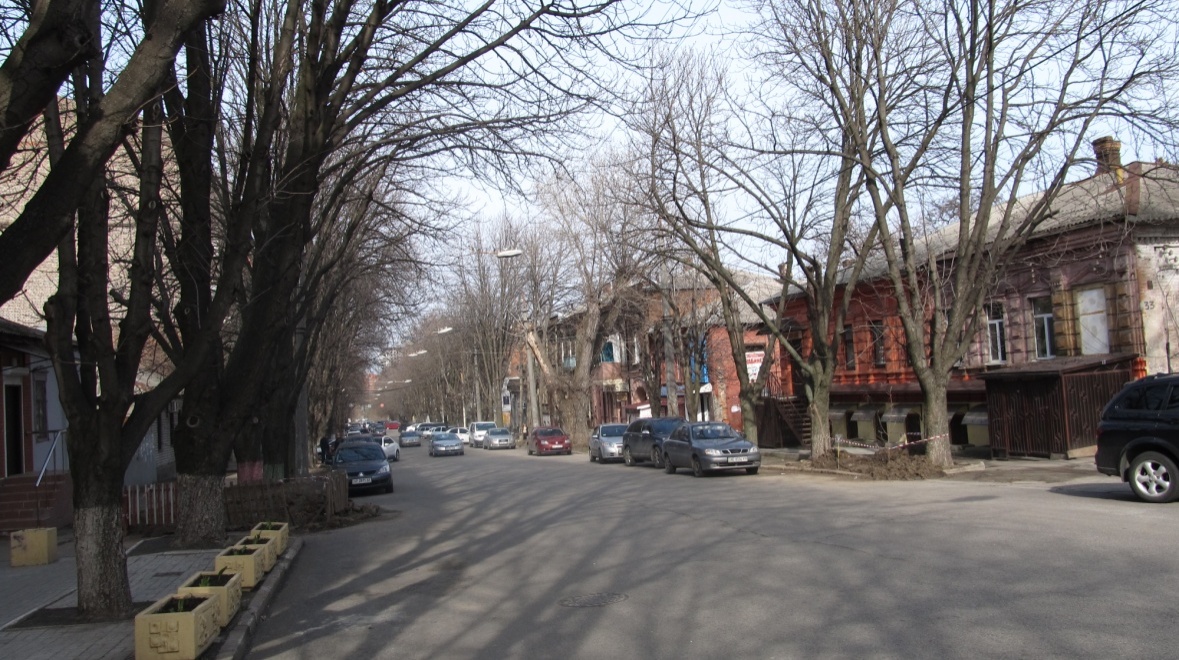 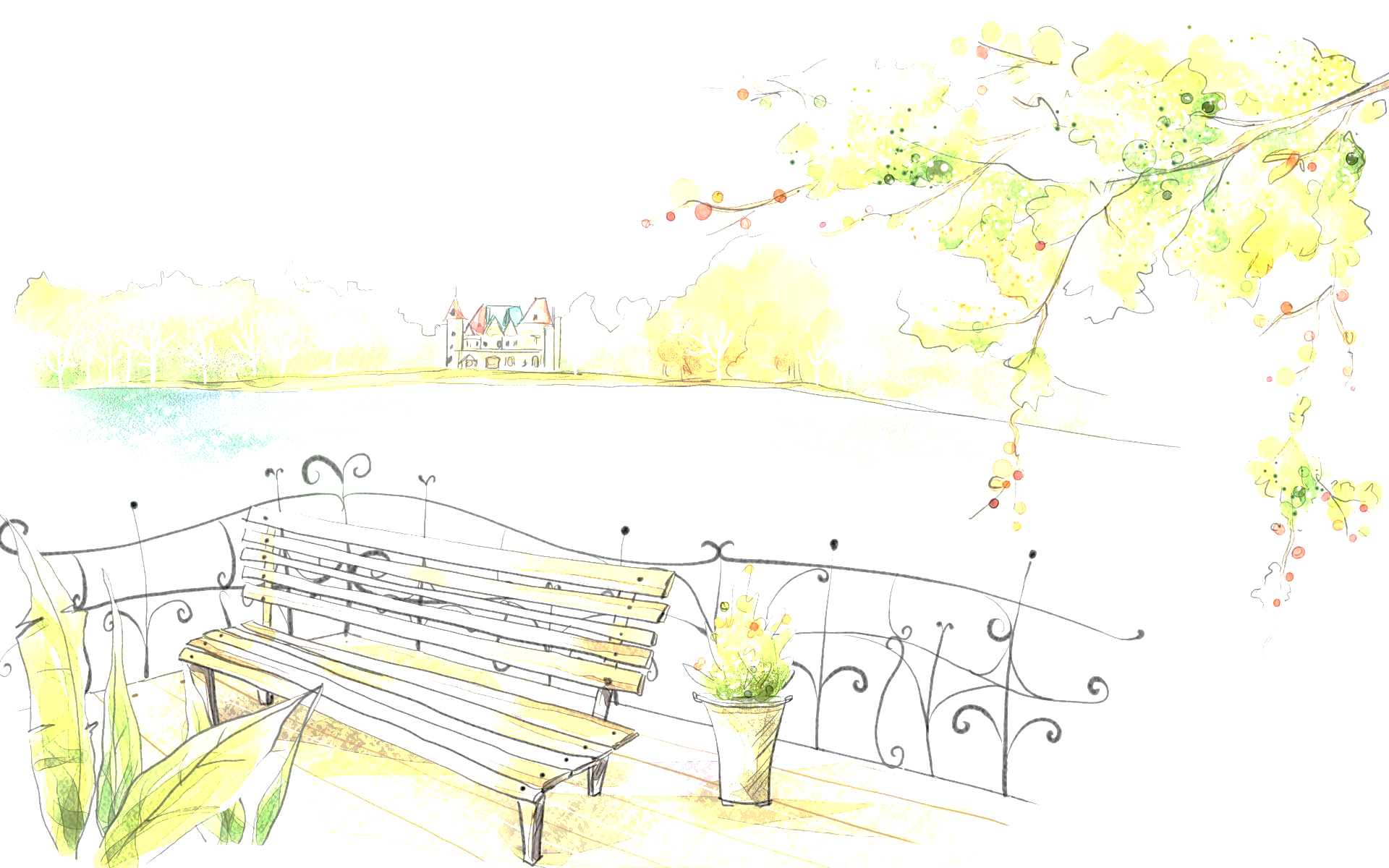 Володимир Короленко
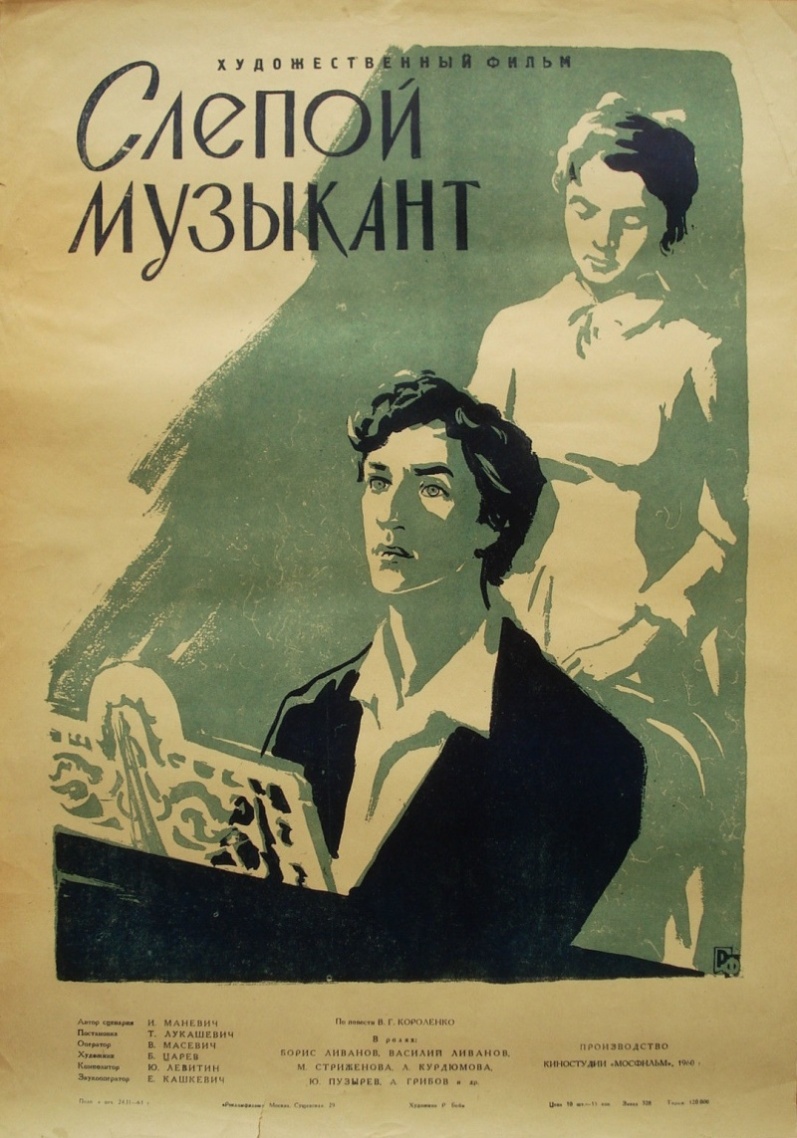 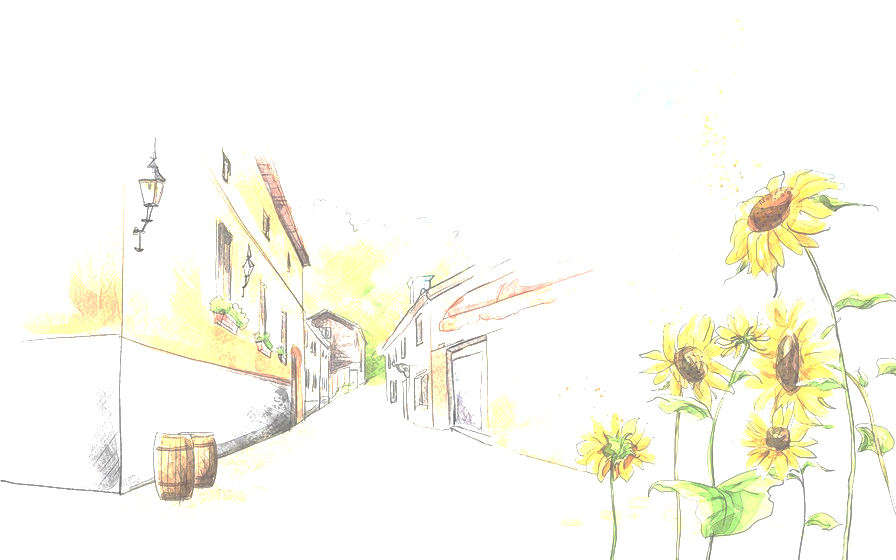 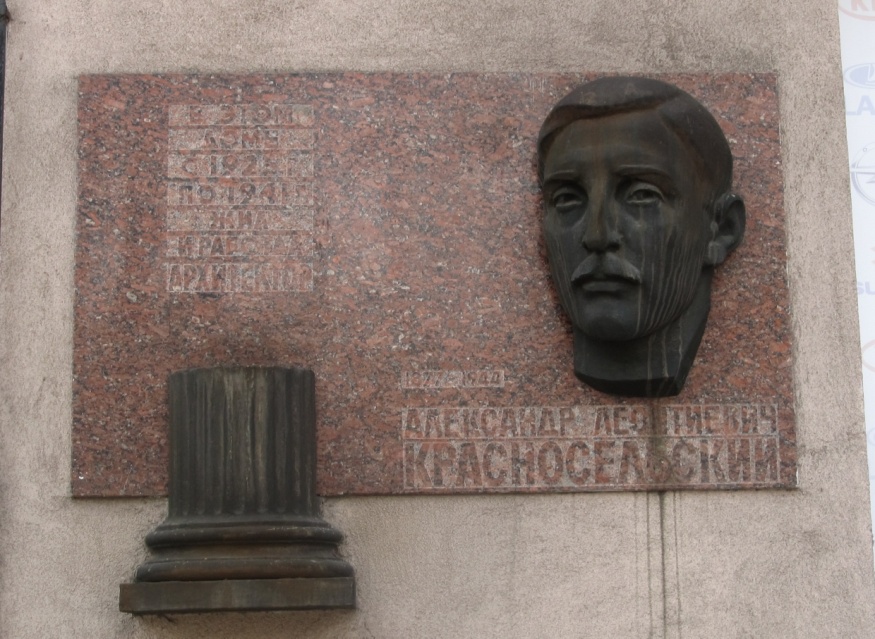 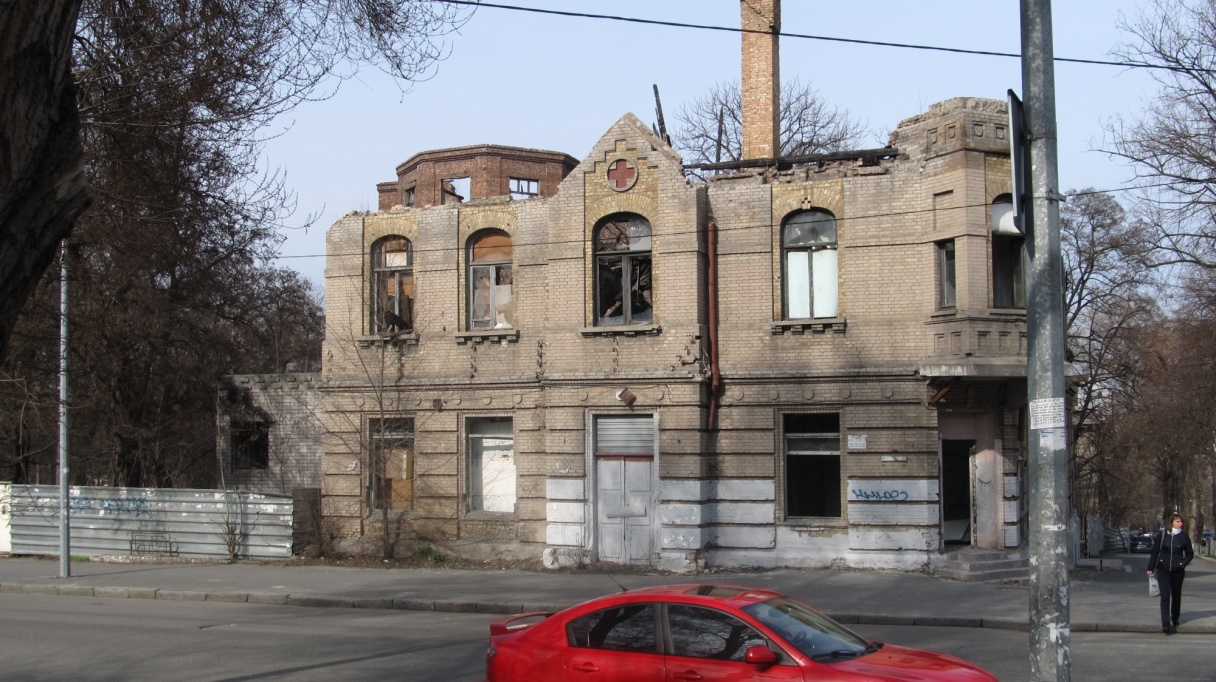 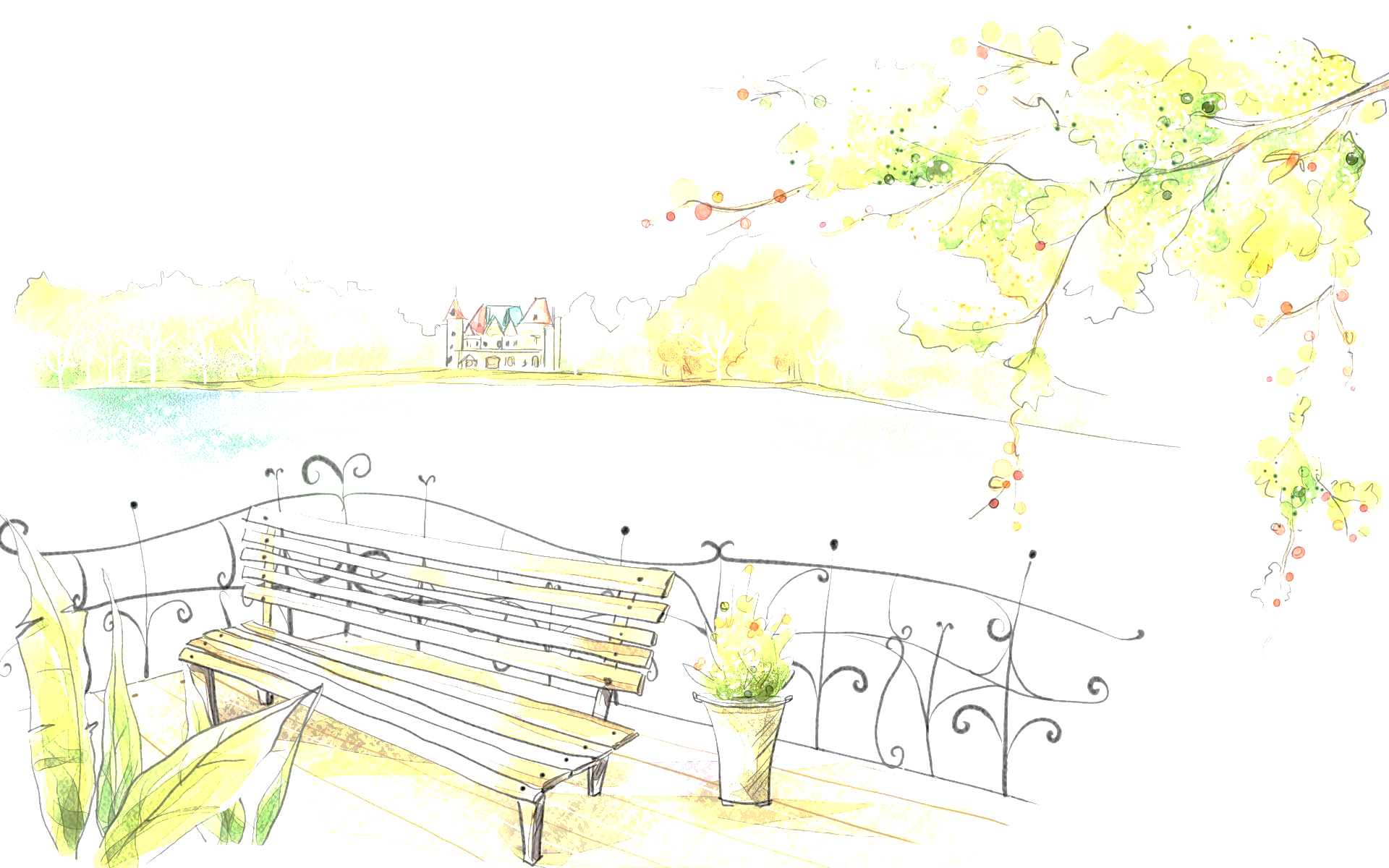 Вул. Короленко № 2
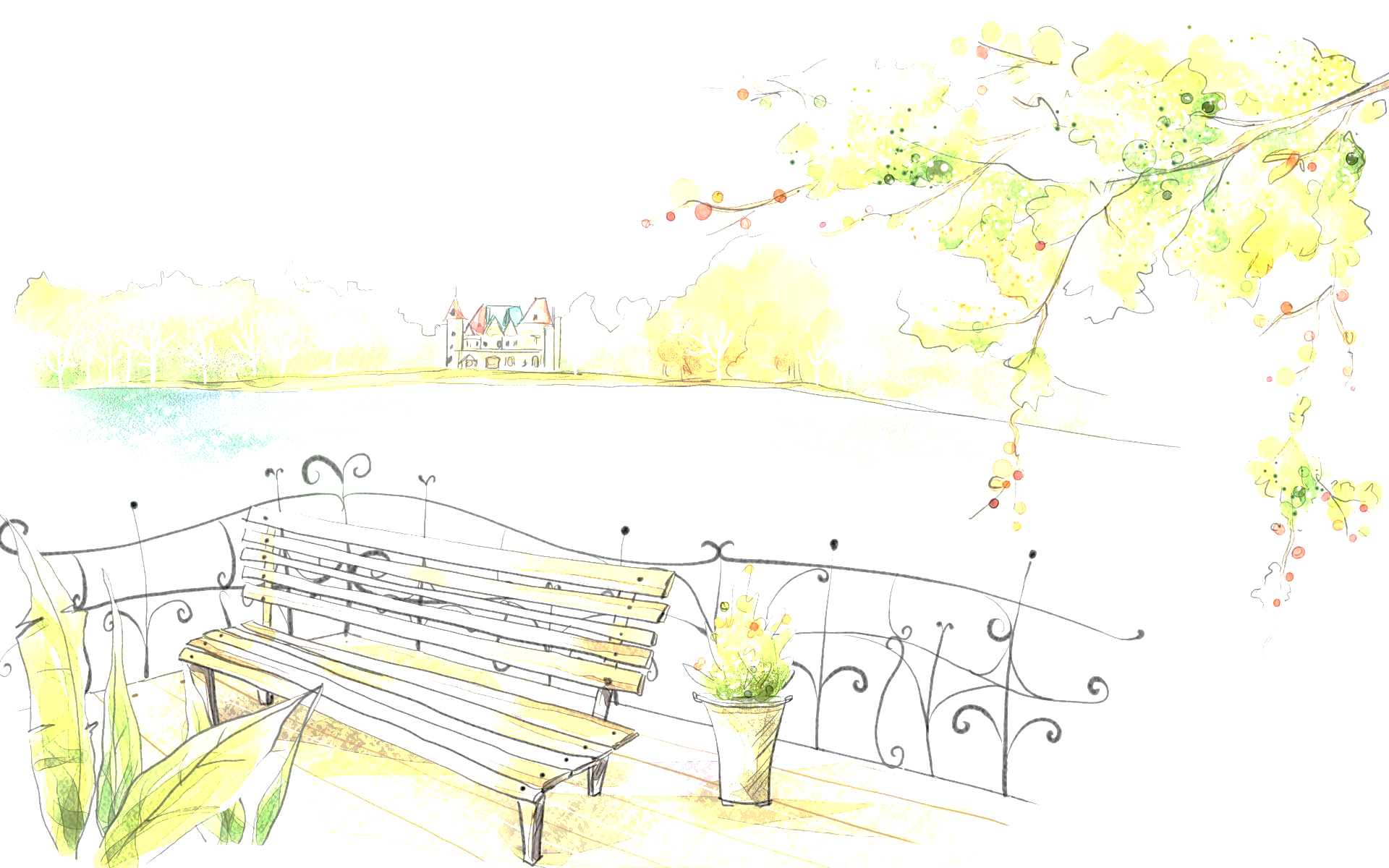 Вул. Короленко № 2
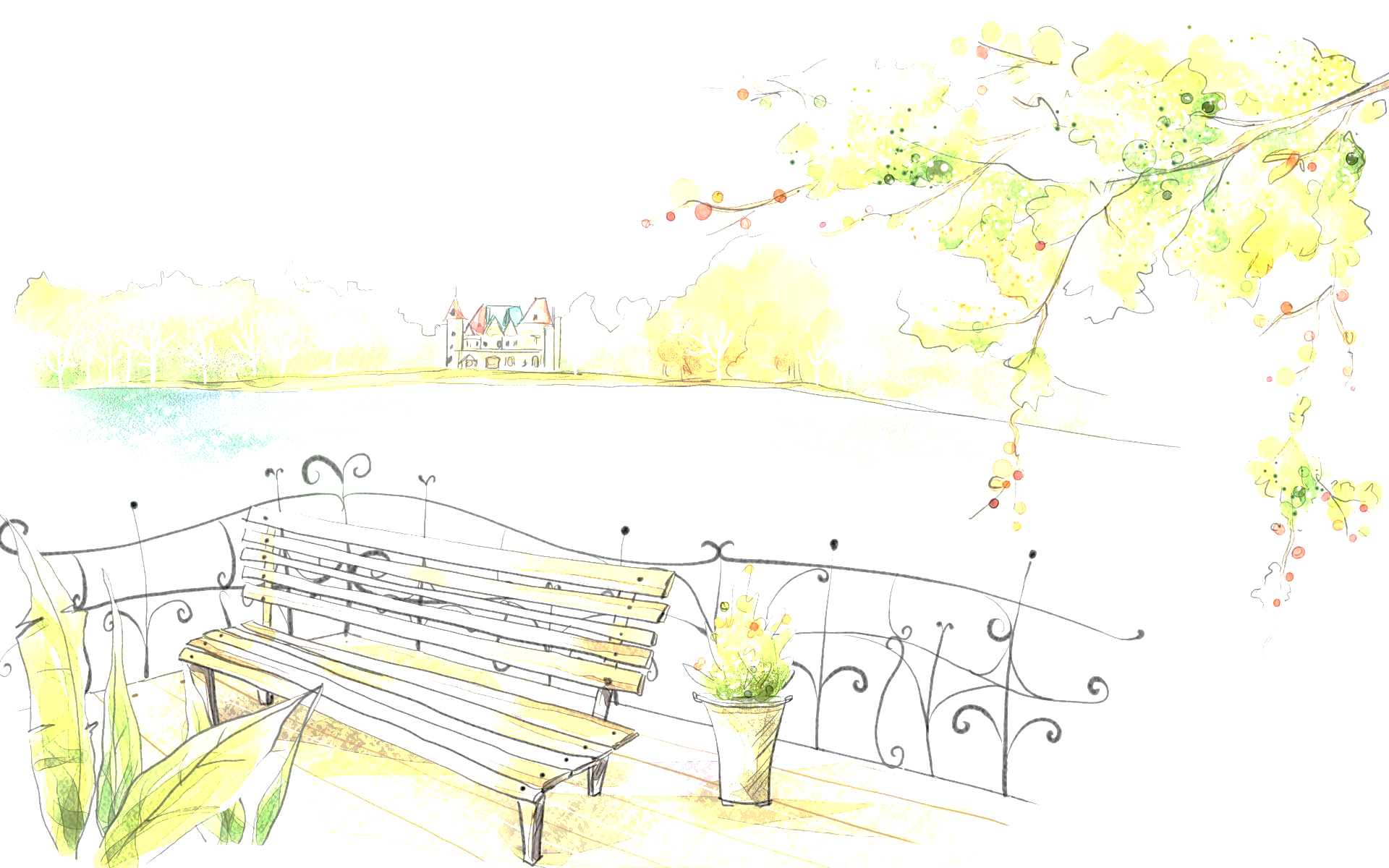 Вул. Короленко № 14